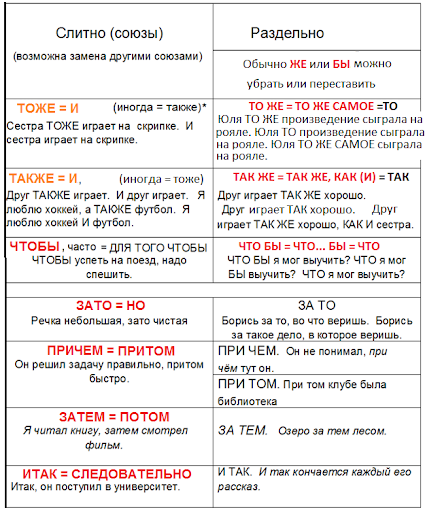 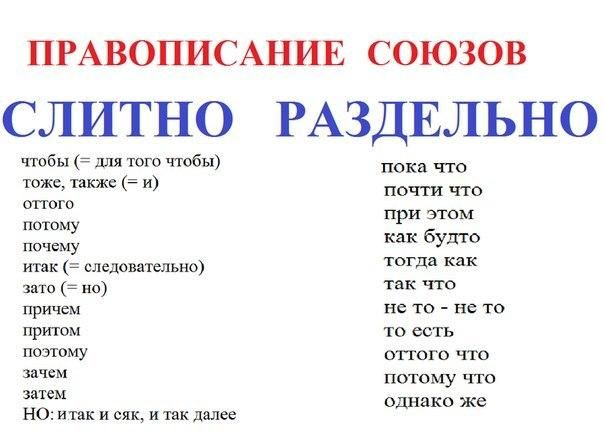 Определите предложение, в котором оба выделенных слова пишутся СЛИТНО. Раскройте скобки и выпишите эти два слова. Первое время мы ТО(ЖЕ) не понимали друг друга, а (В)ПОСЛЕДСТВИИ очень подружились.Ночью развели огромный костёр (НА)ВЕРХУ горы, а я попытался всем объяснить, (ЗА)ЧЕМ это нужно было сделать.Он сделал над собой усилие, ЧТО(БЫ) заснуть, но во сне представилось ТО(ЖЕ) самое мёртвое пространство с грядами серых туч.Отец, (В)СИЛУ своего высокого положения, прежде ездил только на машине с персональным шофёром, (ОТ)ЧЕГО долго не мог разобраться, как войти в метро и где заплатить за проезд.(ПО)ТОМУ, что говорил дядя, не было понятно, СДЕРЖАЛ(ЛИ) он слово.
Мысль о (ЗА)ГРАНИЦЕ, о необходимости покупать чемоданы, билеты, выбирать маршрут приводит Обломова, (В)ОТЛИЧИЕ от его друга Андрея Штольца, в состояние, близкое к паническому.(ПО)НАЧАЛУ романа молодого писателя трудно было судить о таланте автора, однако (В)ПОСЛЕДСТВИИ читатели оценили его произведение по достоинству.Павел Петрович (НЕ)РАЗ помогал своему брату, когда тот мучился, придумывая, КАК(БЫ) извернуться и найти недостающую сумму.(ПО)НАЧАЛУ казалось, что слова Кирилла на летучке не произвели никакого впечатления, но (В)СКОРЕ обнаружилось, что весь отдел обсуждает его выступление.Ветви дерева были настолько красивыми, БУД(ТО) КТО(ТО) нарочно изгибал их и не давал расти прямо.
Исходя из предопределённости, можно (НА)ПЕРЁД оправдать любой поступок человека, СКОЛЬ(БЫ) отталкивающим или преступным он нам ни казался.Поэт тоскует по гармонии, ТАК(КАК) она недоступна для него, и именно (ПО)ТОМУ, что в его душе гордыня борется с желанием примирения.И КАК(БЫ) ни маскировалось зло, добрый, чистый душой человек способен его почувствовать, распознать, а ТАК(ЖЕ) пресечь.(В)ТЕЧЕНИЕ двадцати лет изъездил я Россию по всем направлениям, но ВСЁ(ЖЕ) лучшего места, чем отчий край, не нашёл.И (ТОТ) ЧАС же хлынул дождь, да такой проливной, какой (ЗА)ЧАСТУЮ бывает только в тропических лесах.
(В)НАЧАЛЕ августа жара стоит нестерпимая — даже самый решительный человек не в состоянии охотиться, самая преданная собака, преувеличенно высунув язык, униженно виляет хвостом, но (В)ПЕРЁД не идёт.ЕСЛИ(БЫ) природа могла чувствовать благодарность к человеку (ЗА)ТО, что он проник в её жизнь, превознёс и воспел её, эта благодарность выпала бы на долю Пришвина.Тихо опустилось солнце за горы, выбросило (К)ВЕРХУ прощальный зелёный луч, и Байкал (ТОТ)ЧАС отразил в себе нежную зелень.Андрей Рублёв был (ПО)ИСТИНЕ выдающимся мастером древнерусской живописи, однако известно о нём немного: (ОТ)ТОГО далёкого времени сохранилась лишь миниатюра, на которой запёчатлён художник.НИ(ЗА)ЧТО на свете не соглашалась Маруся расстаться (СО)МНОЙ.
(В)ВИДУ тугоплавкости и высокой химической стойкости платины из неё изготавливают лабораторную посуду, а ТАК(ЖЕ) коррозионностойкие детали аппаратуры.Стихотворение «Горная дорога» воспринимается совсем (ПО)ДРУГОМУ, (ПО)ТОМУ что на первый план в нём выступают чувства тревоги, грусти, печали.(В)ТЕЧЕНИЕ жизни Рихтер много гастролировал в разных странах мира, (ПРИ)ЧЁМ наиболее интересным своим турне он считал концертную поездку по России.(ВО)ВРЕМЕНА А.С. Пушкина на петербургской сцене блистала балерина А.И. Истомина. Блистает она ТАК(ЖЕ) и в «Евгении Онегине».(В) ТЕЧЕНИЕ всего утра Кирилла не покидало ощущение, КАК(БУДТО) воздух промыт родниковой водой.
Работа над ошибкамиНа улице начинало (ПО)НЕМНОГУ темнеть, и мы двигались по дороге уже без карты, надеясь найти верный путь (ПО)ПАМЯТИ.По мостику все проходили (ПО)ОДИНОЧКЕ, ЧТО(БЫ) не сломать хрупкую от ветхости конструкцию.Кот отлично понимал, что напроказничал, когда (С)РАЗБЕГУ запрыгнул на этажерку с сувенирами и разбил одну фарфоровую статуэтку, – (ОТ)ТОГО и залез под диван.(ПО)НАЧАЛУ я безрадостно воспринял известие о переформировании нашей группы, но потом оказалось, что жить (ПО)НОВОМУ очень интересно.Времени было (В)ОБРЕЗ: до намеченной встречи оставалось не более (ПОЛУ)ЧАСА.
После посещения Валаама, где он проработал (С)НАТУРЫ всё лето и (ОТ)КУДА привёз превосходные этюды, началась его оригинальная творческая деятельность.(ИС)(ПОД)ТИШКА, ЧТО(БЫ) не замечали родители, она кривлялась, строила рожи Саньке.(С)ВИДУ он был старообразен, опрятен и сух, (НЕ)СМОТРЯ на то что было ему всего двадцать девять.Он (С)РАЗУ приподнял крыло и уже хотел спрятать голову (ПОД)МЫШКУ, но вдруг над нами раздался голос.В рейд ребята ходили (ПО)ДВОЕ: один спускался в подвал, пробирался к бочкам, наполнял бидоны и подавал их (НА)ВЕРХ.
Драматическое произведение нужно строить так, ЧТО(БЫ) смысл его возвышался над ним (НА)ПОДОБИЕ шпиля.(НА)РЯДУ с картинами на современные темы большое место в творчестве Репина занимает историческая живопись, к которой он периодически возвращается (В)ТЕЧЕНИЕ всей своей жизни.Блок ПРЕДПОЧЁЛ(БЫ), ЧТО(БЫ) «молчаливая, ушедшая в себя душа» поэта, для которой весь мир — «балаган», так и осталась погружённой в туманные грёзы.(И)ТАК, баллада Пушкина исторически достоверна, (ТО)ЕСТЬ по сравнению с балладами Жуковского она более приближена к реальности.Я люблю тебя ЗА(ТО), что ты (В) ПРОДОЛЖЕНИЕ долгих лет не раз доказывал свою безграничную преданность.
Мысль о (ЗА)ГРАНИЦЕ, о необходимости покупать чемоданы, билеты, выбирать маршрут приводит Илью Обломова, (В)ОТЛИЧИЕ от его друга Андрея Штольца, в состояние, близкое к паническому. Когда (НА)КОНЕЦ солнце в марте стало сильно пригревать, большие радужные капли начали падать с крыш, покрытых снегом, (КАК)БУДТО полились радостные весенние слёзы. (ПО)НАЧАЛУ романа молодого писателя трудно было судить о таланте автора, однако (ЗА)ТЕМ публика оценила его книги по достоинству..(В)СЛЕД за тем главные ворота завода распахнулись, и (ОТ)ТУДА выкатилось пять грузовиков. Катастрофа не произойдёт, если, имея (В)ВИДУ климатические изменения, (ВО)ВРЕМЯ принять меры.
Оказалось, что как раз (ПО)ЭТОМУ оврагу отряды шли тогда на Кричев, ЧТО(БЫ) срезать путь.(ОТ)ЧЕГО Хорь живёт отдельно от прочих ваших мужиков? (ПО)ТОМУ что умный.Я зашёл к моим бывшим соседям, (С)ТЕМ ЧТО(БЫ) сказать им самые тёплые слова благодарности.(ПО)ТОМУ, (НА)СКОЛЬКО в стране налажено библиотечное дело, можно судить об уровне общей культуры.На этой улице мы жили раньше, а (ПО)ЭТОМУ бульвару мы КОГДА(ТО) часто гуляли с сестрой.